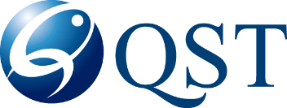 Safety factor profile control with reduced resistive flux consumption for DEMO is achieved using reinforcement learning techniqueT. Wakatsuki, et al., EX/P3-25
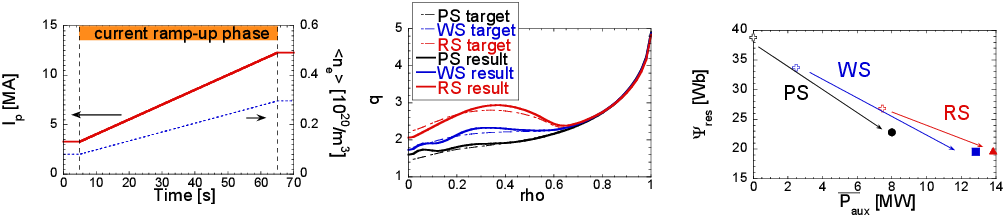 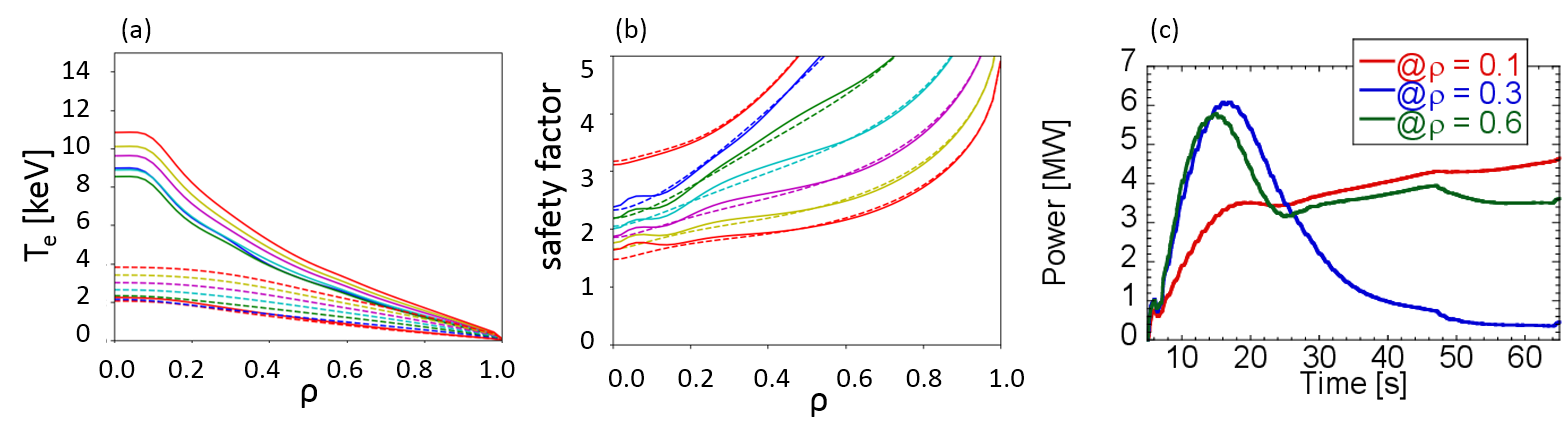 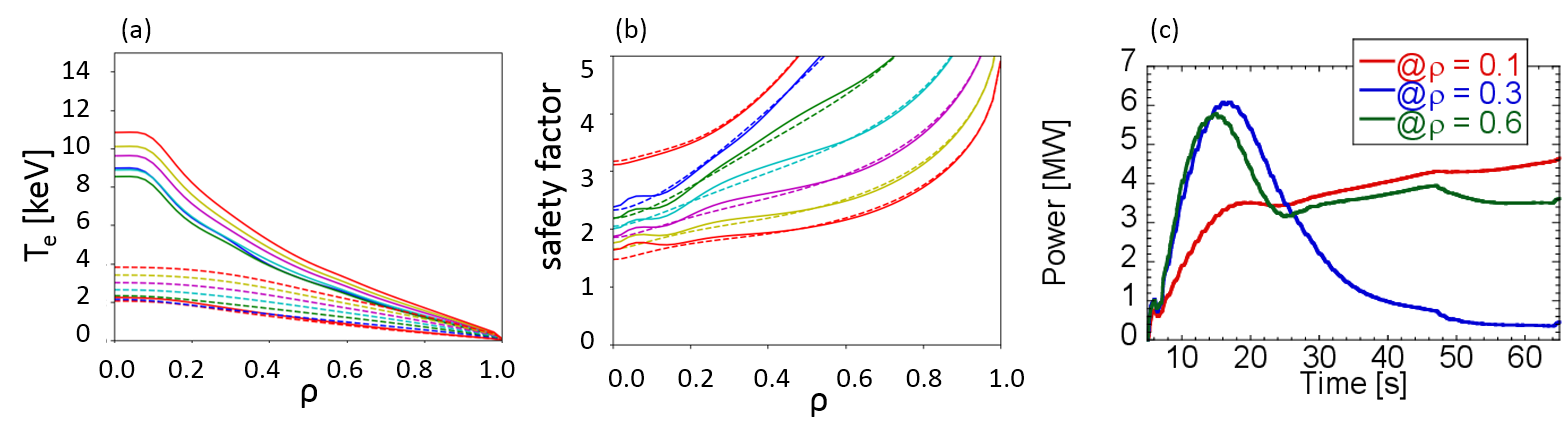 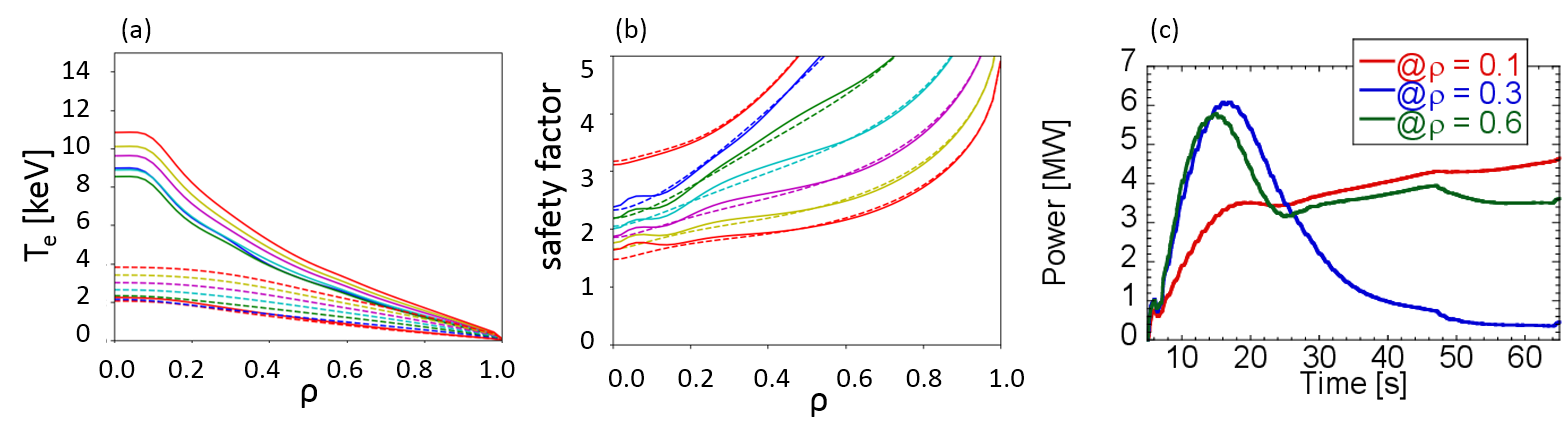 Adaptive control is a key feature
q profile control during current ramp-up phase is investigated
A trained neural-net optimizes the electron temperature profile based on the past response of the q profile to the past electron temperature profile
q profile control for plasmas with wide range of Zeff profiles is possible without the direct measurement of Zeff
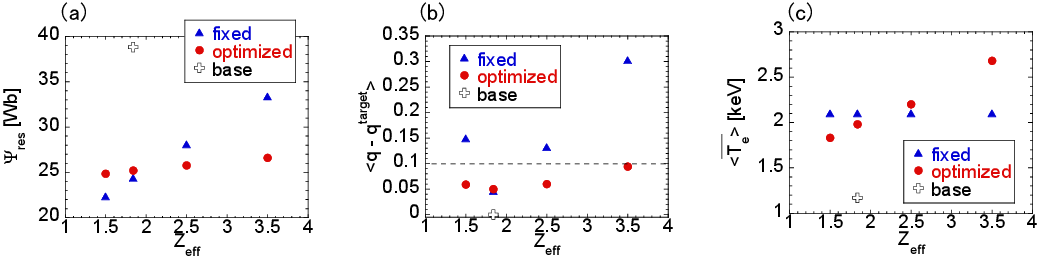 Resistive flux consumption is reduced to less than 60% of ohmic case (cf. “base” and “optimized”)
Error of q profile is kept less than 0.1